SCOUT CARD:
Capability Name
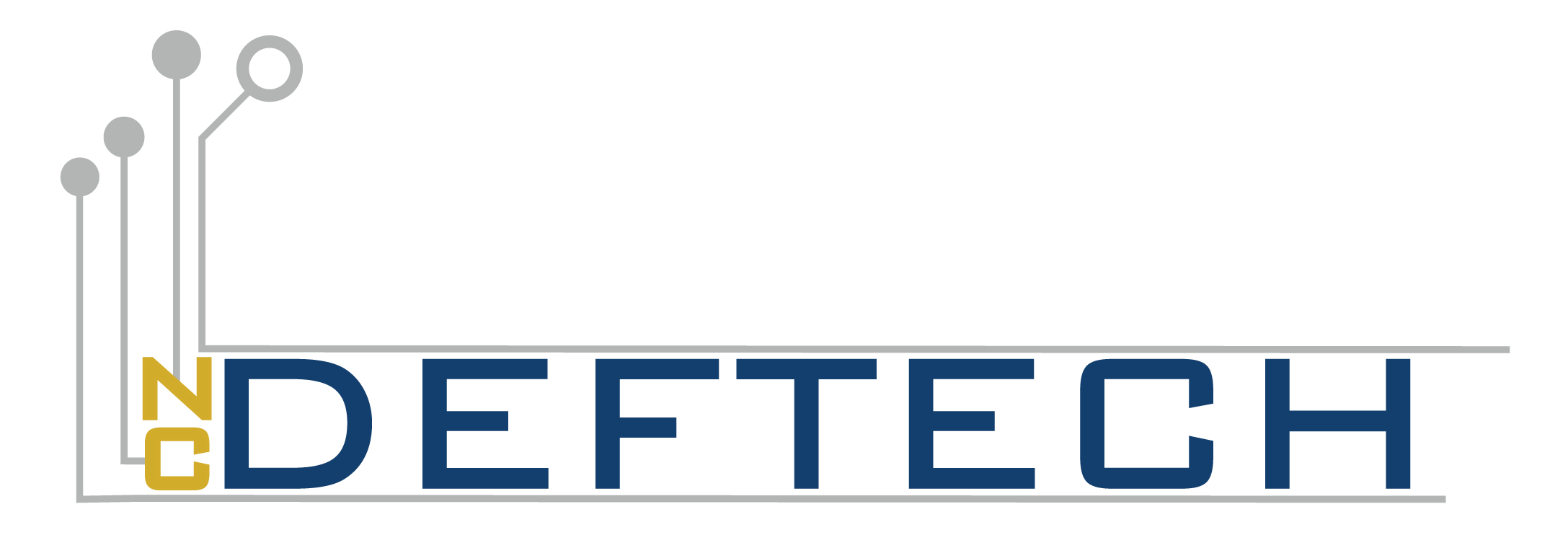 Company Logo
Name of Company
POC: name/phone/email
Solution Specifics

How do you solve the problem?
Details of how the technology proposed in the quad chart addresses the identified problem. 

Why you?  What makes you different from the competition? 
Unique Selling Proposition (USP)
Problem

Technology name, picture, and brief description:
Provide a concise overview of the evaluated technology. 

What problem do you solve?
Focus on identifying the specific problem or challenge faced by the Warfighter (military personnel or units).
Performance

End-user payoff/expected operational value/new capability:   
Expected outcomes or benefits that end-users, typically the Warfighter, would gain from employing the proposed technology. 

Dual-Use (Commercial / Military) applications for the technology solution:
Technology’s potential applications beyond the military domain in both commercial and military contexts.
Impact and Technical Approach

Technology Readiness Level (TRL): The TRL scale ranges from 1 to 9

What is the Impact of your Solution?
The potential impact of the proposed technology on addressing the identified problem.

What is the Technical Approach?
Methodology employed in developing the technology.